Introduction to Spark Internals
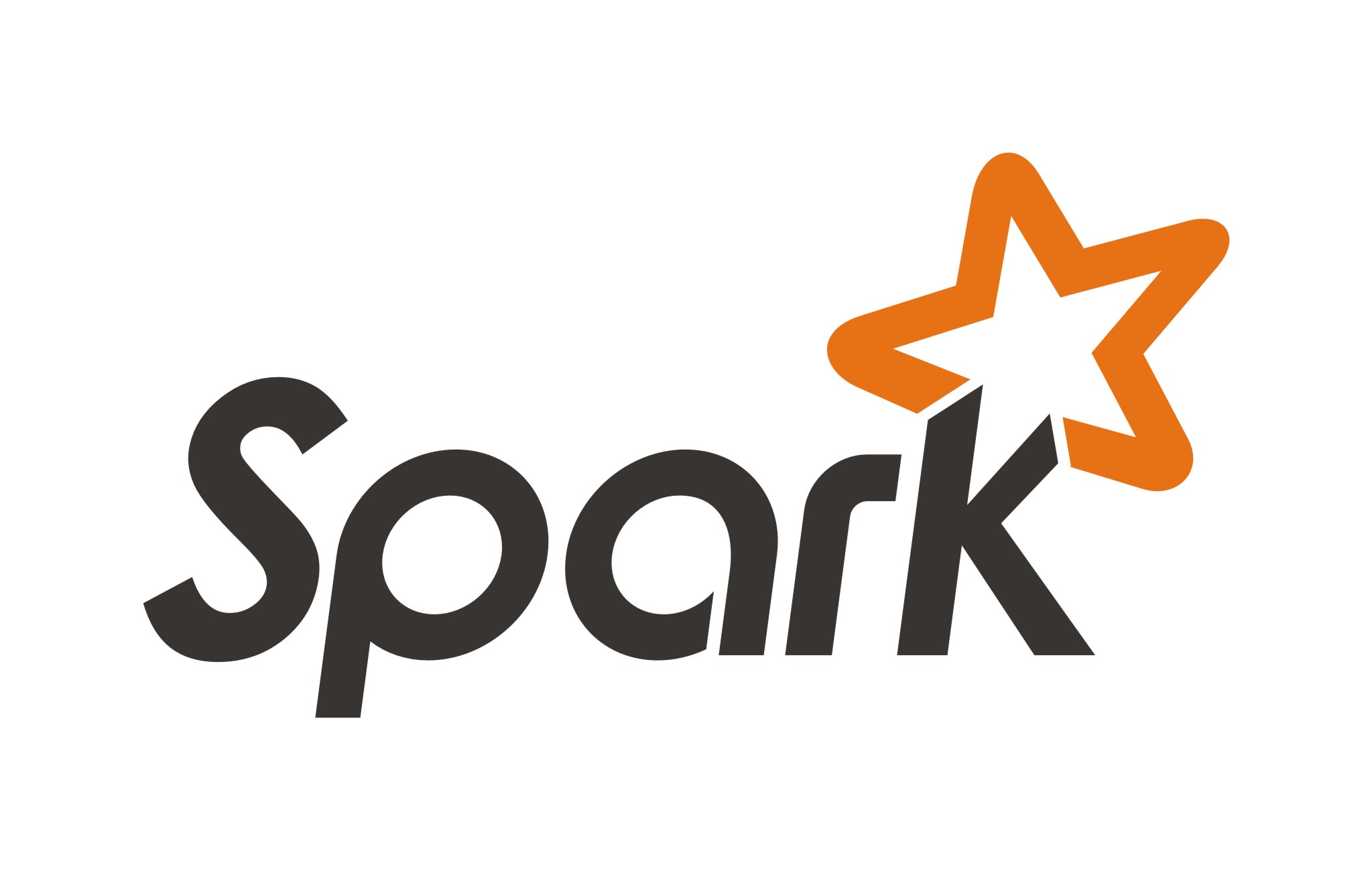 Matei Zaharia

UC Berkeley

www.spark-project.org
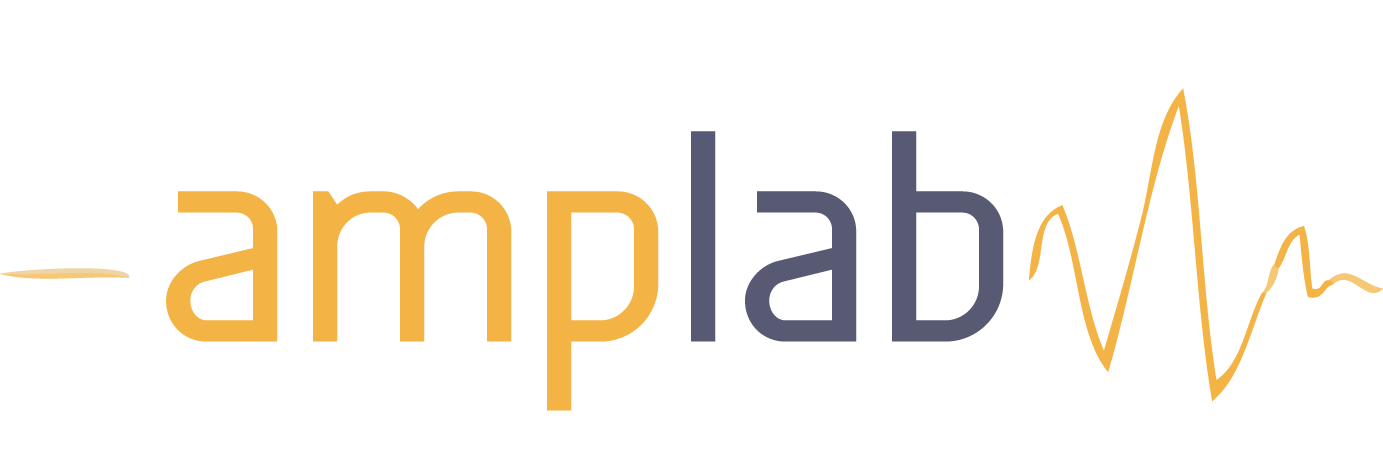 UC BERKELEY
Outline
Project goals
Components
Life of a job
Extending Spark
How to contribute
Project Goals
Generality
Low latency
Fault tolerance
Simplicity
: diverse workloads, operators, job sizes
: sub-second
: faults shouldn’t be special case
: often comes from generality
Codebase Size
Spark: 20,000 LOC
Hadoop 1.0: 90,000 LOC
Hadoop 2.0: 220,000 LOC
(non-test, non-example sources)
Codebase Details
Spark core: 16,000 LOC
Interpreter: 3300 LOC
Operators: 2000
Scheduler: 2500
Block manager: 2700
Networking: 1200
Accumulators: 200
Broadcast: 3500
Hadoop I/O:400 LOC
Mesos backend: 700 LOC
Standalone backend: 1700 LOC
Outline
Project goals
Components
Life of a job
Extending Spark
How to contribute
Components
Spark client(app master)
Spark worker
Your program
RDD graph
Clustermanager
Task threads
sc = new SparkContext

f = sc.textFile(“…”)f.filter(…) .count()...
Scheduler
Block tracker
Block manager
Shuffle tracker
HDFS, HBase, …
Example Job
Resilient distributed
datasets (RDDs)
Action
val sc = new SparkContext(  “spark://...”, “MyJob”, home, jars)val file = sc.textFile(“hdfs://...”)val errors = file.filter(_.contains(“ERROR”))errors.cache()errors.count()
RDD Graph
Dataset-level view:
Partition-level view:
file:
HadoopRDDpath = hdfs://...
errors:
FilteredRDDfunc = _.contains(…)shouldCache = true
Task 2
Task 1
...
Data Locality
First run: data not in cache, so use HadoopRDD’s locality prefs (from HDFS)
Second run: FilteredRDD is in cache, so use its locations
If something falls out of cache, go back to HDFS
In More Detail:Life of a Job
Scheduling Process
RDD Objects
DAGScheduler
TaskScheduler
Worker
Clustermanager
Threads
Task
DAG
TaskSet
Block manager
split graph into stages of tasks
launch tasks via cluster manager
execute tasks
rdd1.join(rdd2)    .groupBy(…)
    .filter(…)
submit each stage as ready
retry failed or straggling tasks
store and serve blocks
build operator DAG
doesn’t know about stages
agnostic to operators!
stagefailed
RDD Abstraction
Goal: wanted to support wide array of operators and let users compose them arbitrarily
Don’t want to modify scheduler for each one
How to capture dependencies generically?
RDD Interface
Set of partitions (“splits”)
List of dependencies on parent RDDs
Function to compute a partition given parents
Optional preferred locations
Optional partitioning info (Partitioner)
Captures all current Spark operations!
Example: HadoopRDD
partitions = one per HDFS block
dependencies = none
compute(partition) = read corresponding block

preferredLocations(part) = HDFS block location
partitioner = none
Example: FilteredRDD
partitions = same as parent RDD
dependencies = “one-to-one” on parent
compute(partition) = compute parent and filter it

preferredLocations(part) = none (ask parent)
partitioner = none
Example: JoinedRDD
Spark will now know this data is hashed!
partitions = one per reduce task
dependencies = “shuffle” on each parent
compute(partition) = read and join shuffled data

preferredLocations(part) = none
partitioner = HashPartitioner(numTasks)
Dependency Types
“Narrow” deps:
“Wide” (shuffle) deps:
groupByKey
map, filter
join with inputs co-partitioned
join with inputs notco-partitioned
union
DAG Scheduler
Interface: receives a “target” RDD, a function to run on each partition, and a listener for results 
Roles:
Build stages of Task objects (code + preferred loc.)
Submit them to TaskScheduler as ready
Resubmit failed stages if outputs are lost
Scheduler Optimizations
Pipelines narrow ops. within a stage
Picks join algorithms based on partitioning (minimize shuffles)
Reuses previously cached data
B:
A:
G:
Stage 1
groupBy
Task
F:
D:
C:
map
E:
join
Stage 2
union
Stage 3
= previously computed partition
[Speaker Notes: NOT a modified version of Hadoop]
Task Details
Stage boundaries are only at input RDDs or “shuffle” operations
So, each task looks like this:



(Note: we write shuffle outputs to RAM/disk to allow retries)
externalstorage
map output fileor master
Task
f1  f2  …
and/or
fetch map
outputs
Task Details
Each Task object is self-contained
Contains all transformation code up to input boundary (e.g. HadoopRDD => filter => map)
Allows Tasks on cached data to even if they fall out of cache
Design goal: any Task can run on any node
Only way a Task can fail is lost map output files
Event Flow
graph of stages
RDD partitioning
pipelining
runJob(targetRDD, partitions, func, listener)
DAGScheduler
task finish & stage failure events
submitTasks(taskSet)
TaskScheduler
task placement
retries on failure
speculation
inter-job policy
Task objects
Cluster or local runner
TaskScheduler
Interface:
Given a TaskSet (set of Tasks), run it and report results
Report “fetch failed” errors when shuffle output lost
Two main implementations:
LocalScheduler (runs locally)
ClusterScheduler (connects to a cluster manager using a pluggable “SchedulerBackend” API)
TaskScheduler Details
Can run multiple concurrent TaskSets, but currently does so in FIFO order
Would be really easy to plug in other policies!
If someone wants to suggest a plugin API, please do
Maintains one TaskSetManager per TaskSet that tracks its locality and failure info
Polls these for tasks in order (FIFO)
Worker
Implemented by the Executor class
Receives self-contained Task objects and calls run() on them in a thread pool
Reports results or exceptions to master
Special case: FetchFailedException for shuffle
Pluggable ExecutorBackend for cluster
Other Components
BlockManager
“Write-once” key-value store on each worker
Serves shuffle data as well as cached RDDs
Tracks a StorageLevel for each block (e.g. disk, RAM)
Can drop data to disk if running low on RAM
Can replicate data across nodes
Other Components
CommunicationManager
Asynchronous IO based networking library
Allows fetching blocks from BlockManagers
Allows prioritization / chunking across connections (would be nice to make this pluggable!)
Fetch logic tries to optimize for block sizes
Other Components
MapOutputTracker
Tracks where each “map” task in a shuffle ran
Tells reduce tasks the map locations
Each worker caches the locations to avoid refetching
A “generation ID” passed with each Task allows invalidating the cache when map outputs are lost
Outline
Project goals
Components
Life of a job
Extending Spark
How to contribute
Extension Points
Spark provides several places to customize functionality:
Extending RDD: add new input sources or transformations
SchedulerBackend: add new cluster managers
spark.serializer: customize object storage
What People Have Done
New RDD transformations (sample, glom, mapPartitions, leftOuterJoin, rightOuterJoin)
New input sources (DynamoDB)
Custom serialization for memory and bandwidth efficiency
New language bindings (Java, Python)
Possible Future Extensions
Pluggable inter-job scheduler
Pluggable cache eviction policy (ideally with priority flags on StorageLevel)
Pluggable instrumentation / event listeners

Let us know if you want to contribute these!
As an Exercise
Try writing your own input RDD from the local filesystem (say one partition per file)
Try writing your own transformation RDD (pick a Scala collection method not in Spark)
Try writing your own action (e.g. product())
Outline
Project goals
Components
Life of a job
Extending Spark
How to contribute
Development Process
Issue tracking: spark-project.atlassian.net
Development discussion: spark-developers
Main work: “master” branch on GitHub
Submit patches through GitHub pull requests
Be sure to follow code style and add tests!
Build Tools
SBT and Maven currently both work (but switching to only Maven)
IDEA is the most common IDEA; Eclipse may be made to work
Thanks!
Stay tuned for future developer meetups.